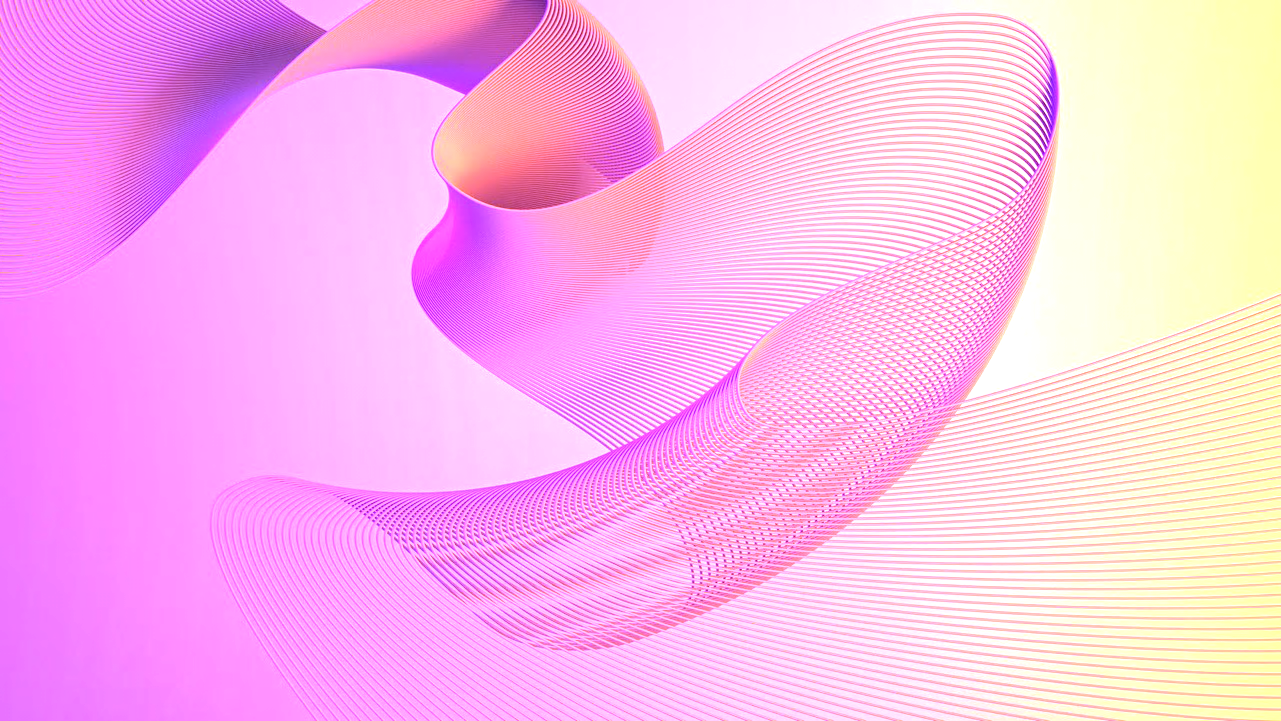 Plantilla de matriz con cuadro de mando integral
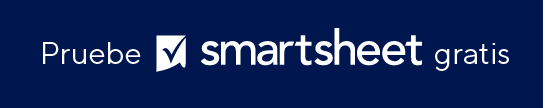 Cuándo usar esta plantilla: Esta plantilla de cuadro de mando integral hace un seguimiento del rendimiento del negocio en varios objetivos. Durante las revisiones periódicas, los gerentes y los líderes de equipo pueden usar esta plantilla para comunicar el progreso hacia los objetivos estratégicos y garantizar la alineación con los objetivos y las estrategias generales.

Características destacadas de la plantilla: La plantilla cuenta con un diseño claro que se divide en perspectivas financieras, de clientes, internas y de aprendizaje. Cada sección contiene objetivos, metas y el estado actual, lo que proporciona una descripción general detallada en un formato fácil de entender. El diseño de la matriz se centra en la visión y la estrategia más amplias del negocio lo que ayuda a los equipos a comprender el vínculo entre sus tareas diarias y los objetivos de la empresa.
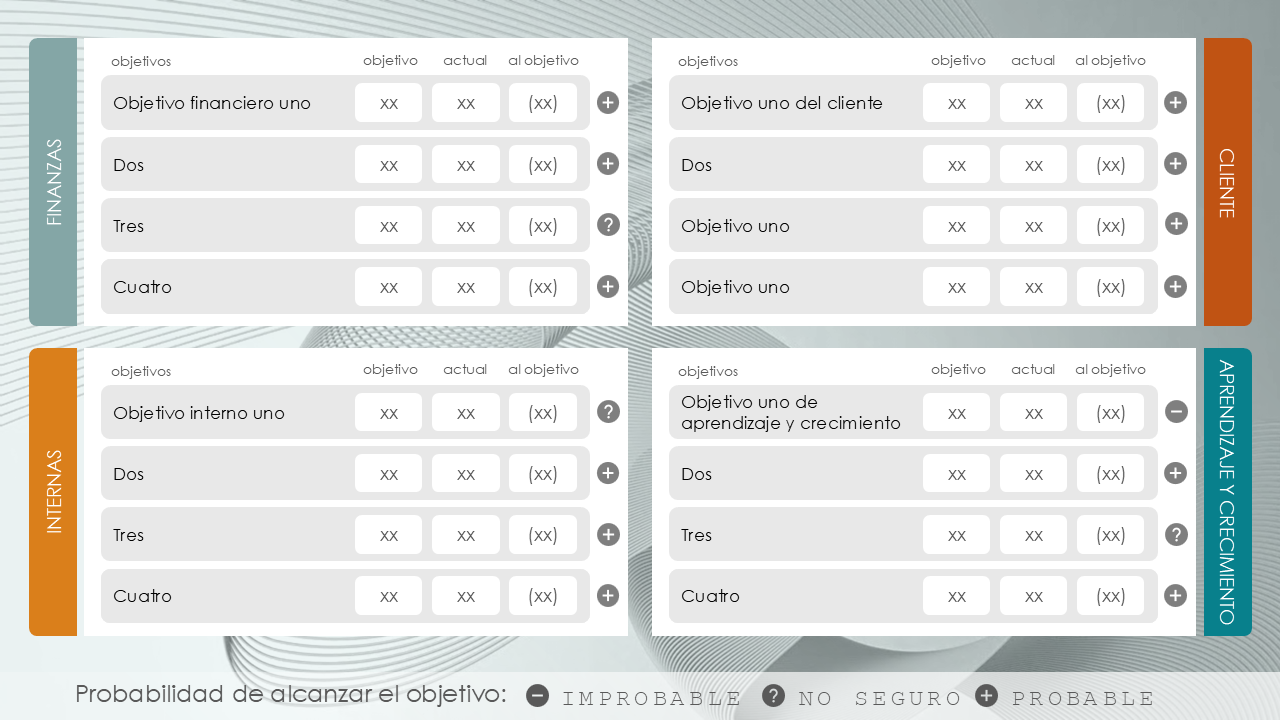 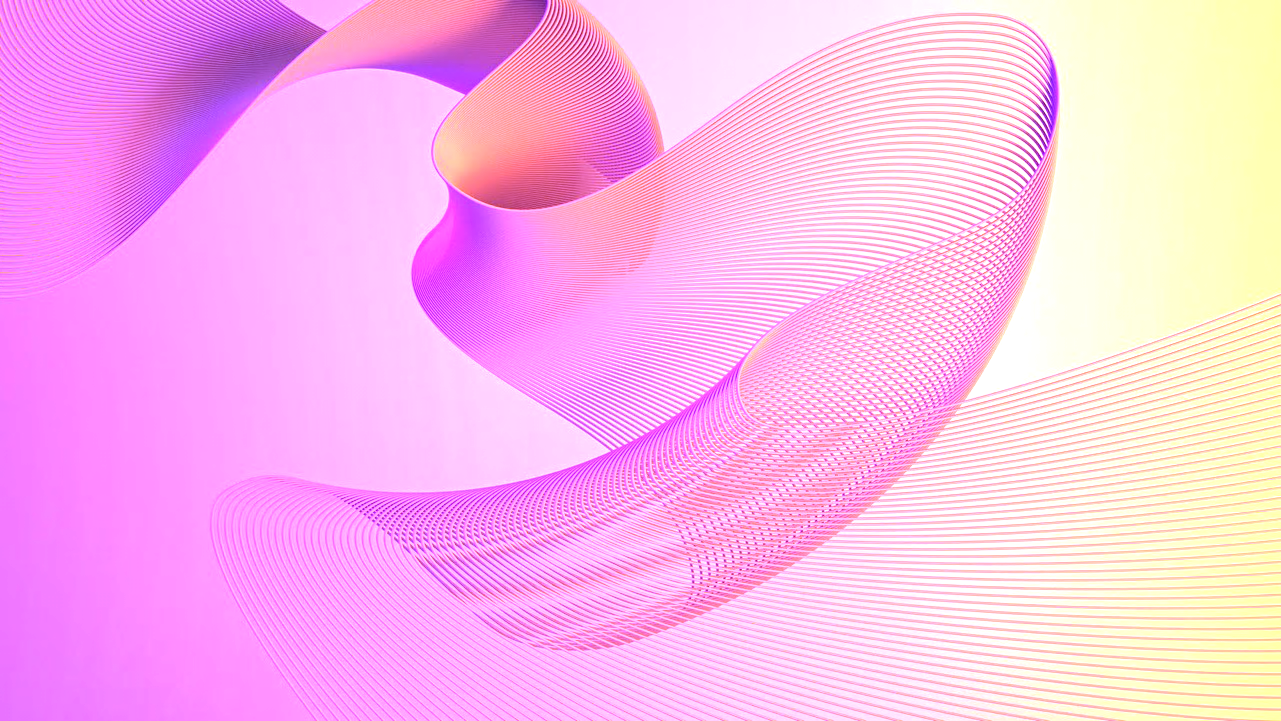 objetivo
actual
al objetivo
objetivo
actual
al objetivo
objetivos
objetivos
xx
xx
(xx)
xx
xx
(xx)
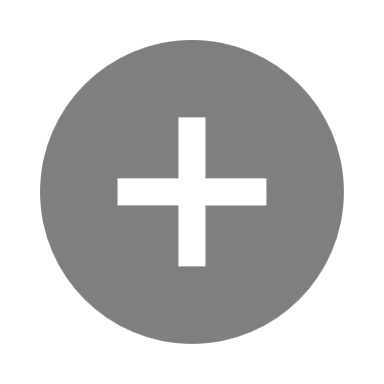 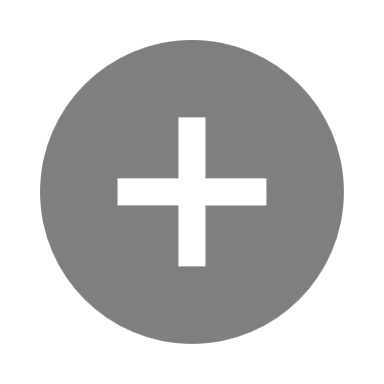 Objetivo financiero uno
Objetivo uno del cliente
xx
xx
(xx)
xx
xx
(xx)
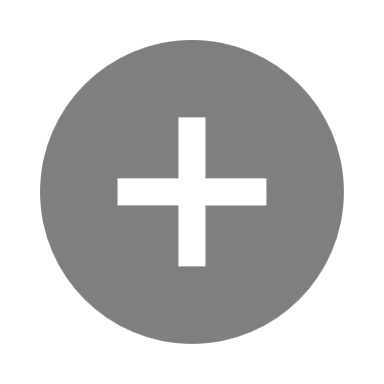 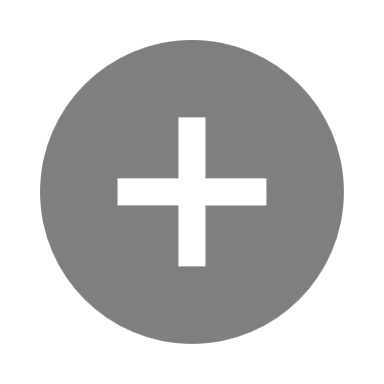 Dos
Dos
FINANZAS
CLIENTE
xx
xx
(xx)
xx
xx
(xx)
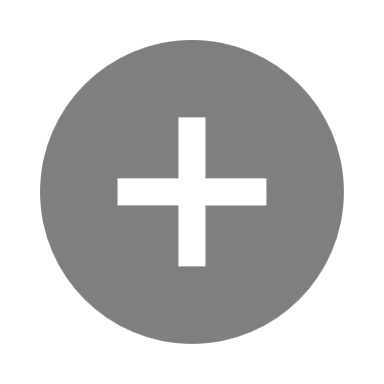 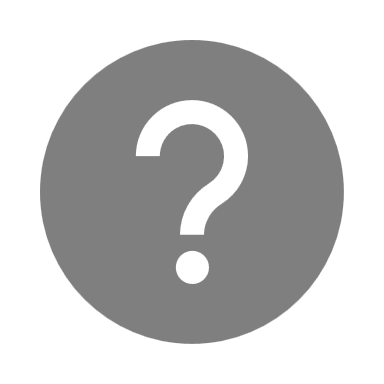 Tres
Objetivo uno
xx
xx
(xx)
xx
xx
(xx)
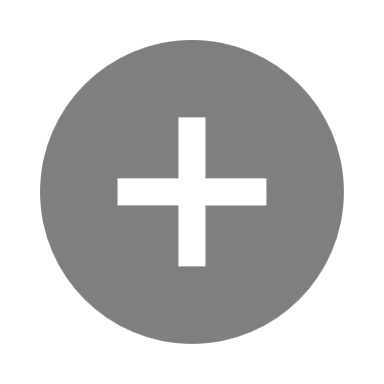 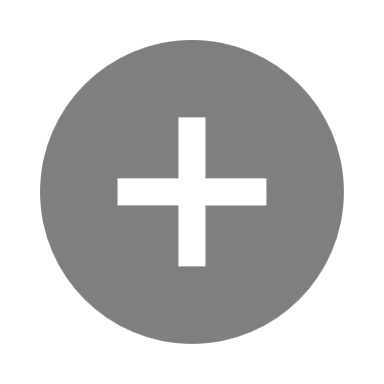 Cuatro
Objetivo uno
objetivo
actual
al objetivo
objetivo
actual
al objetivo
objetivos
objetivos
Objetivo uno de aprendizaje y crecimiento
xx
xx
(xx)
xx
xx
(xx)
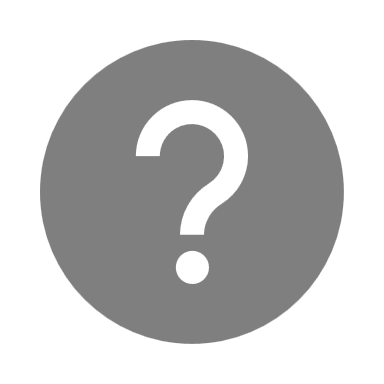 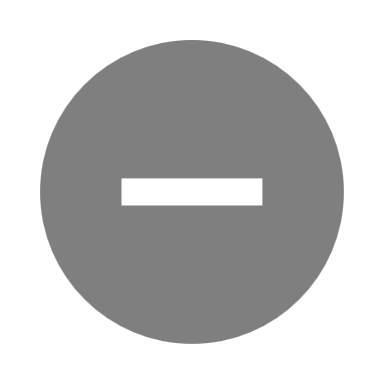 Objetivo interno uno
xx
xx
(xx)
xx
xx
(xx)
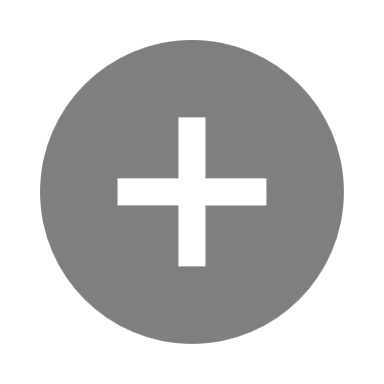 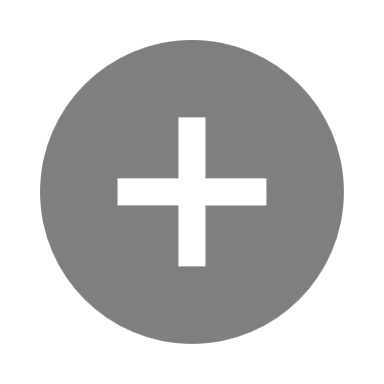 Dos
Dos
INTERNAS
APRENDIZAJE Y CRECIMIENTO
xx
xx
(xx)
xx
xx
(xx)
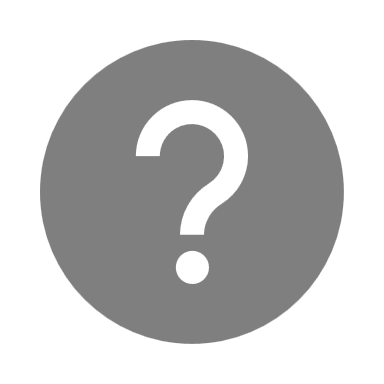 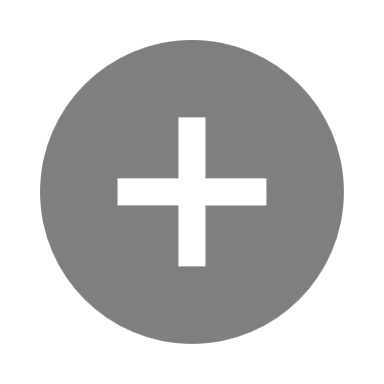 Tres
Tres
xx
xx
(xx)
xx
xx
(xx)
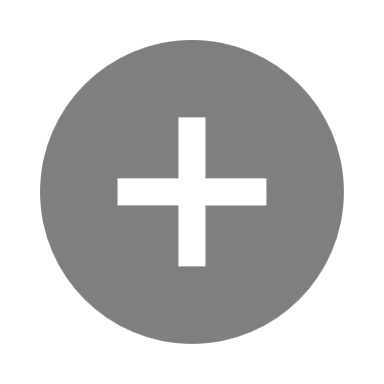 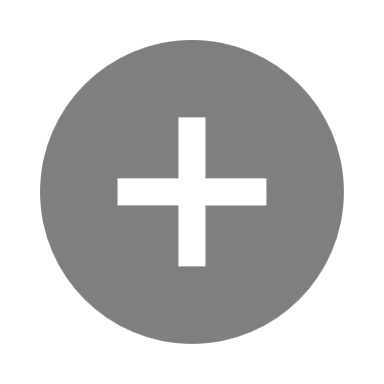 Cuatro
Cuatro
Probabilidad de alcanzar el objetivo:
IMPROBABLE
NO SEGURO
PROBABLE
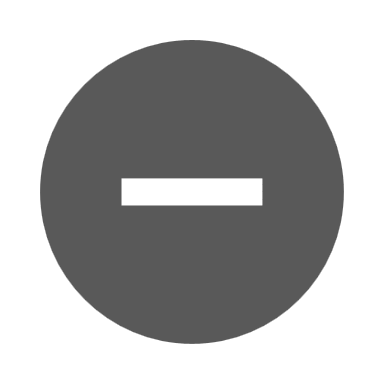 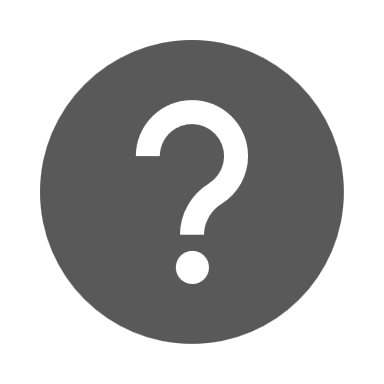 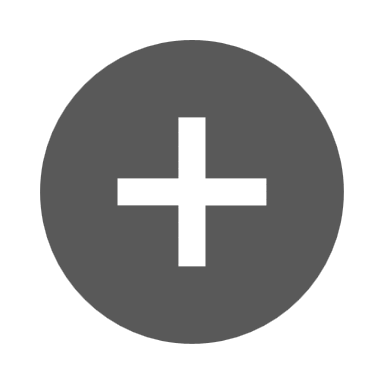